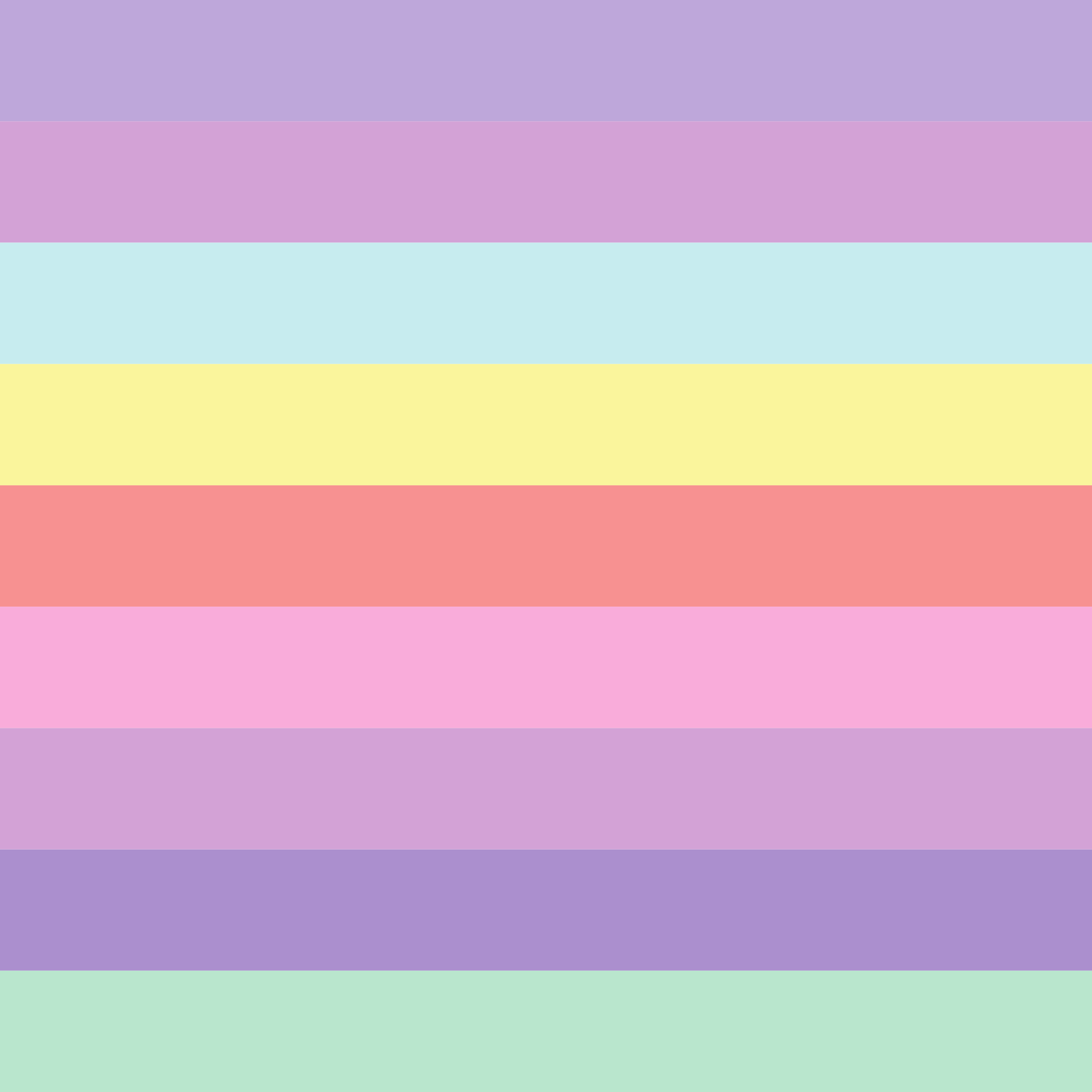 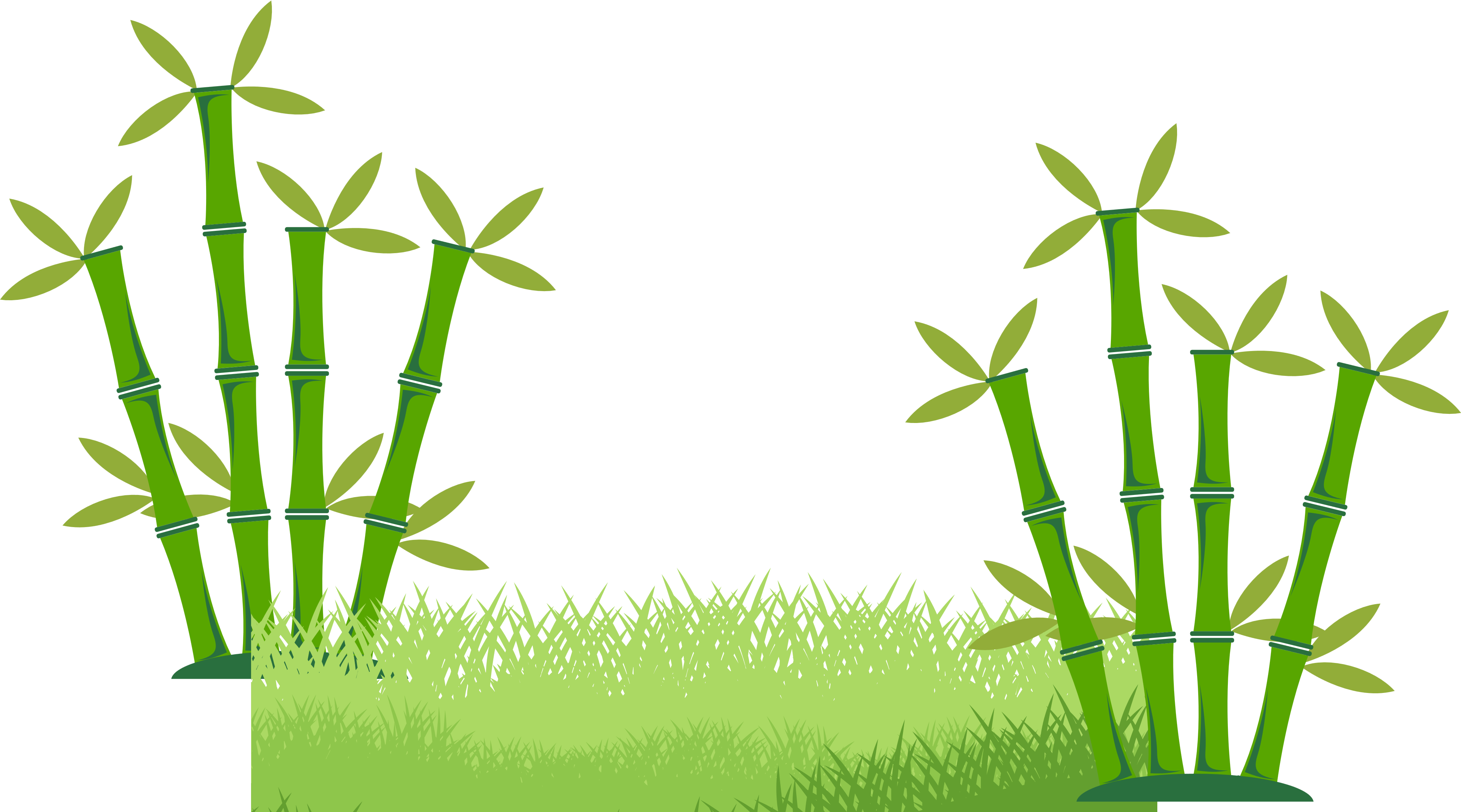 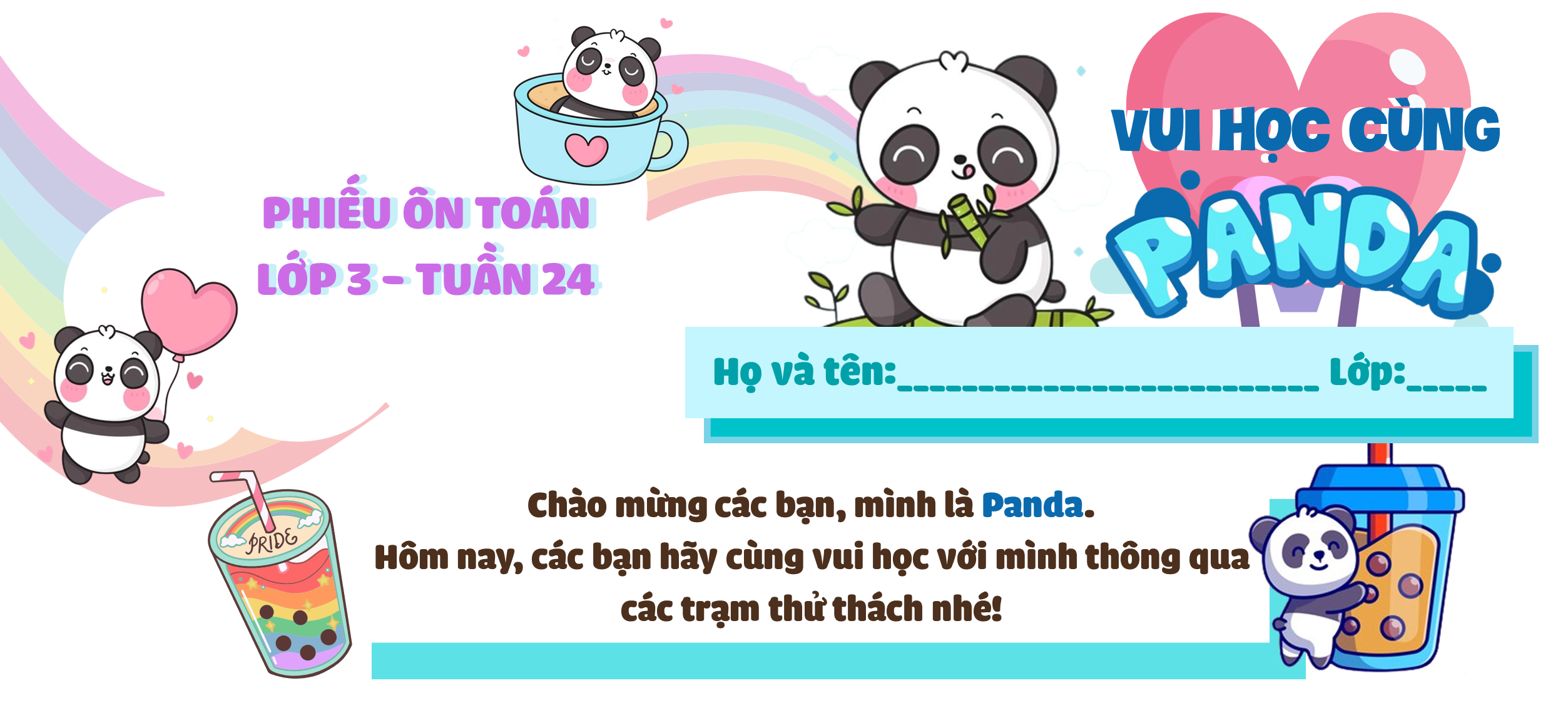 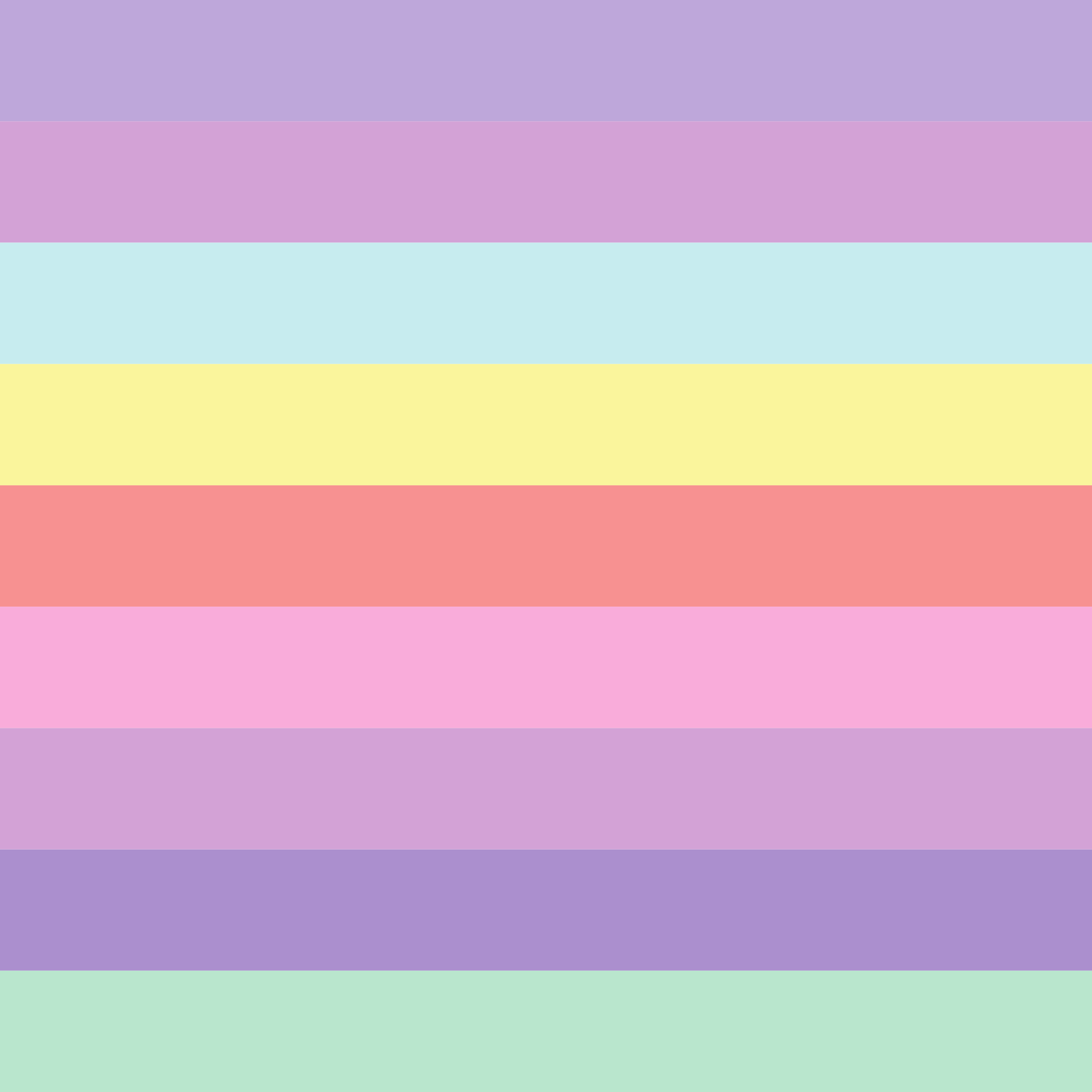 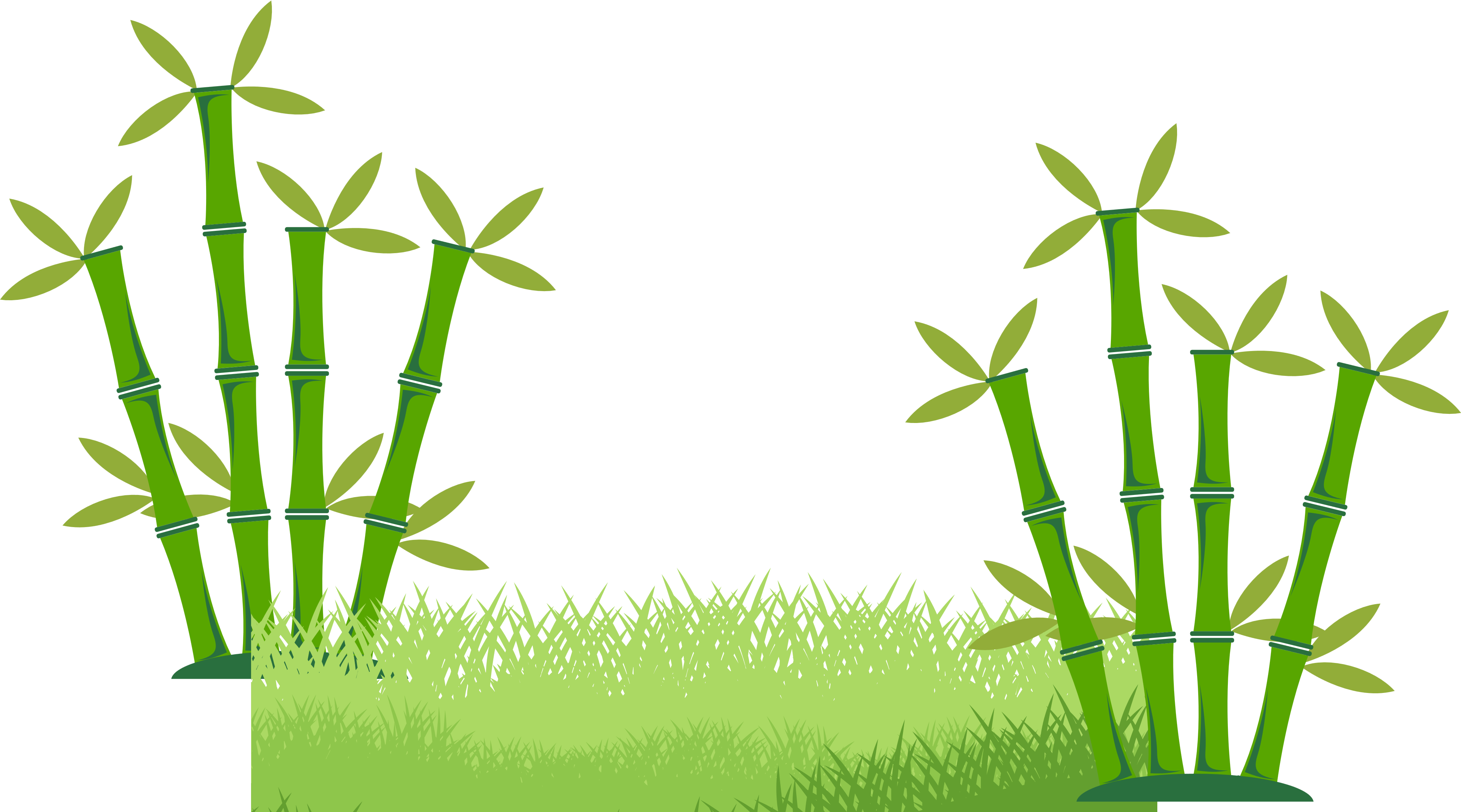 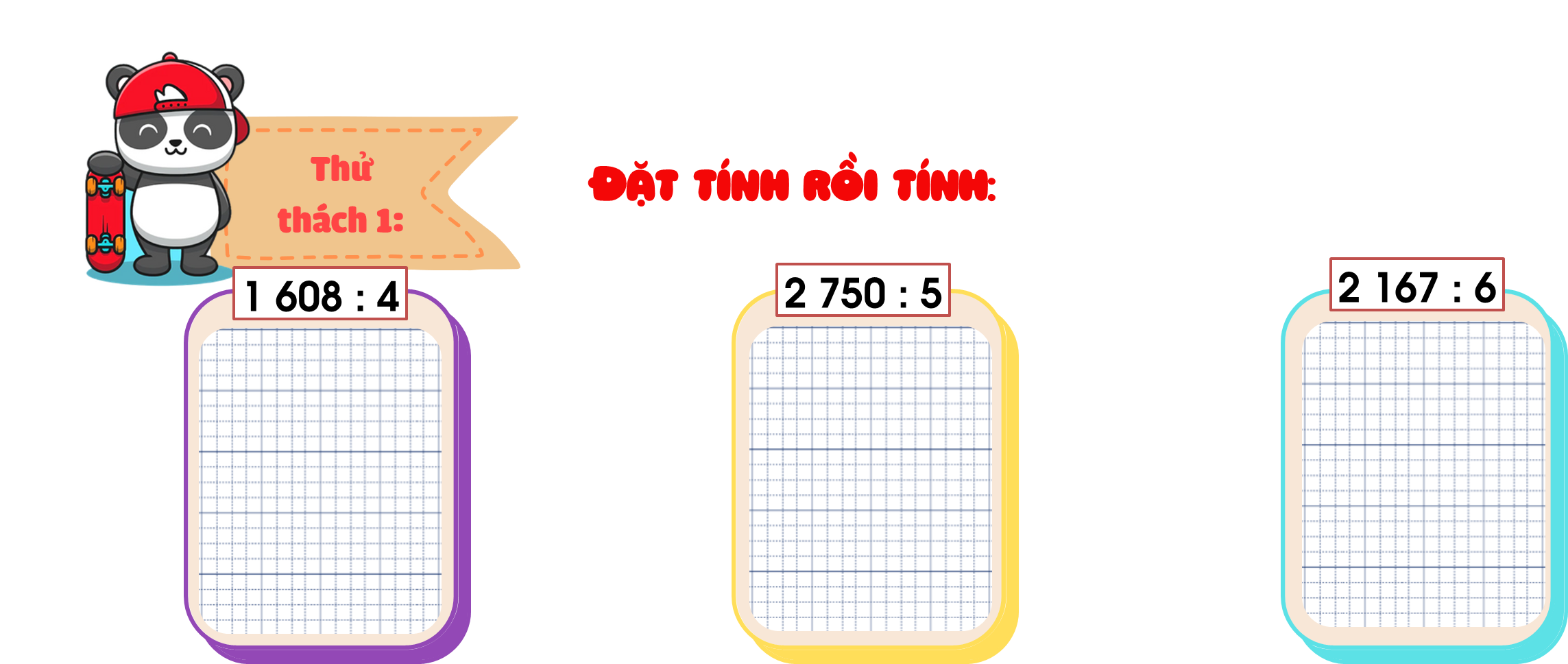 2167
6
2750
5
1608
4
362
36
550
25
00
402
1 7
00
08
5
0
0
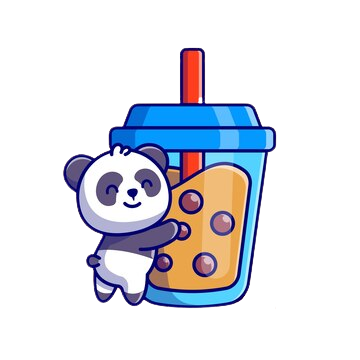 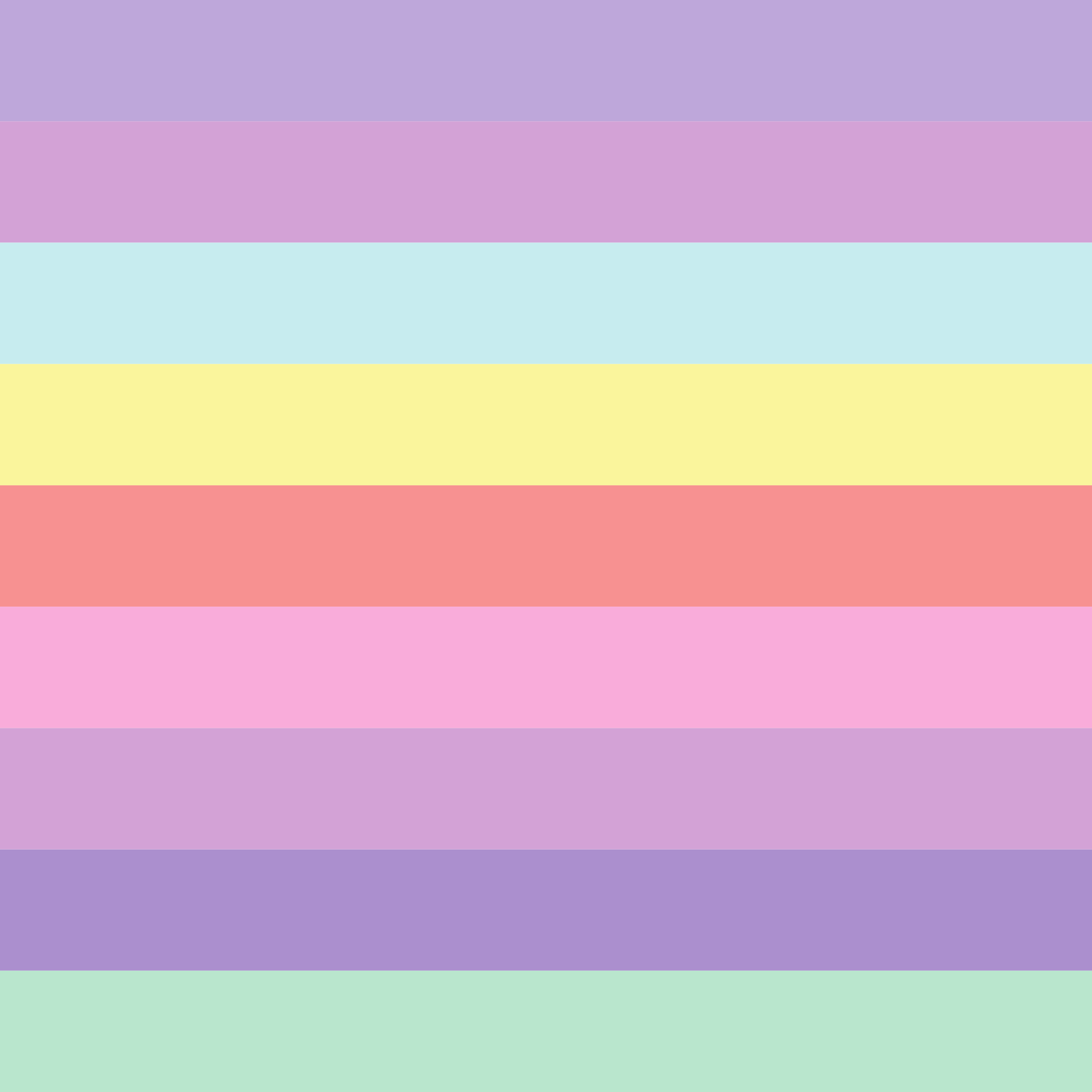 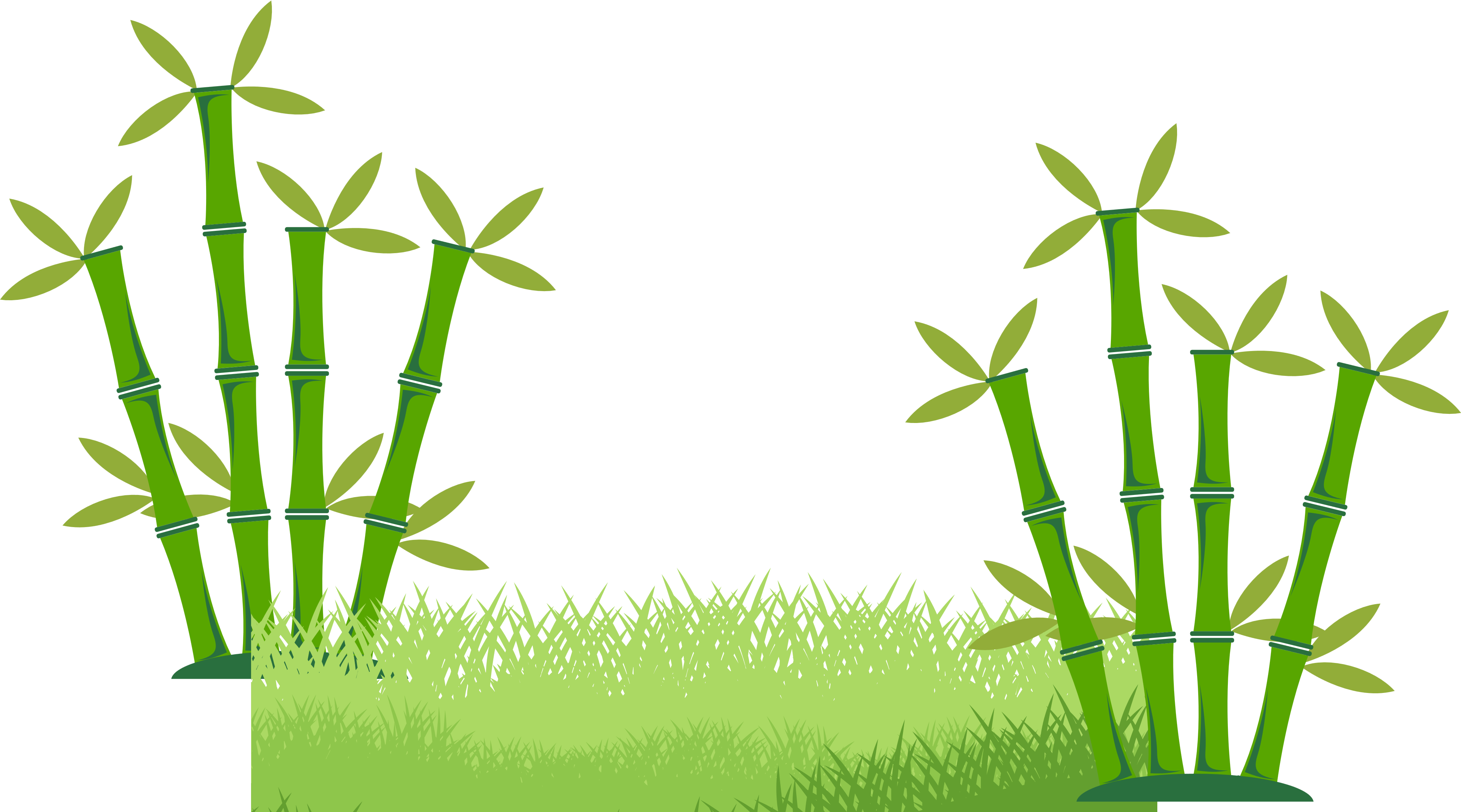 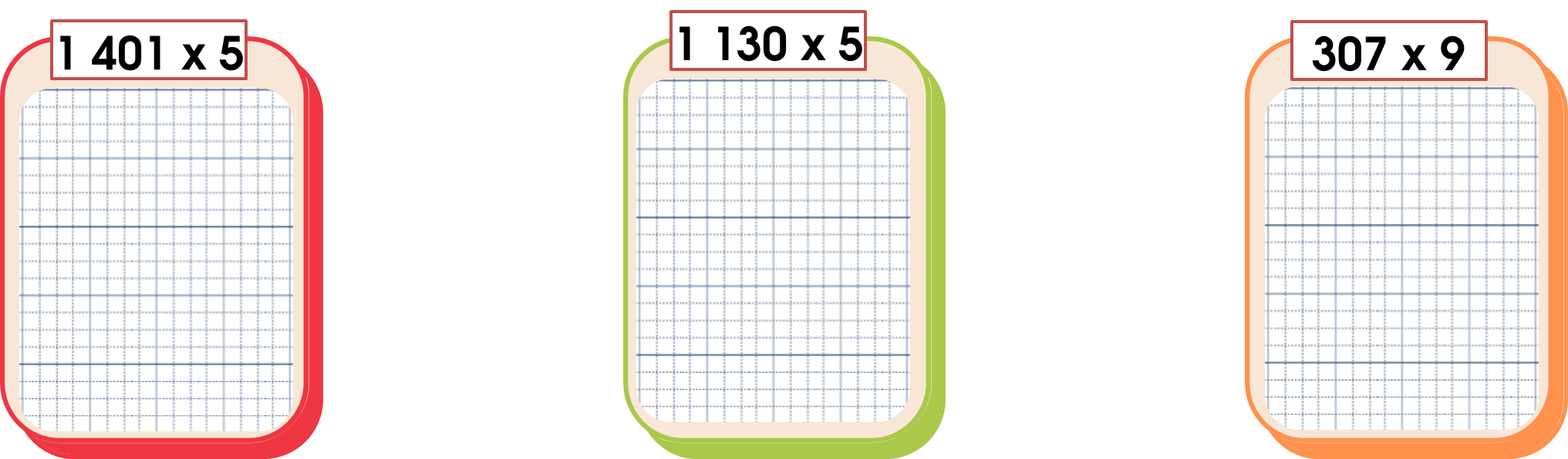 1 1 30
307
1401
x
x
x
5
5
9
5650
2763
7005
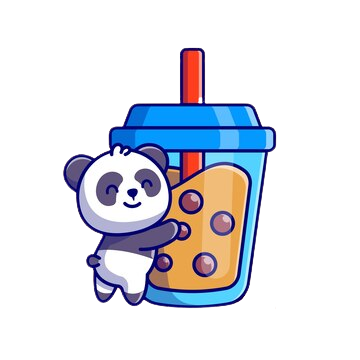 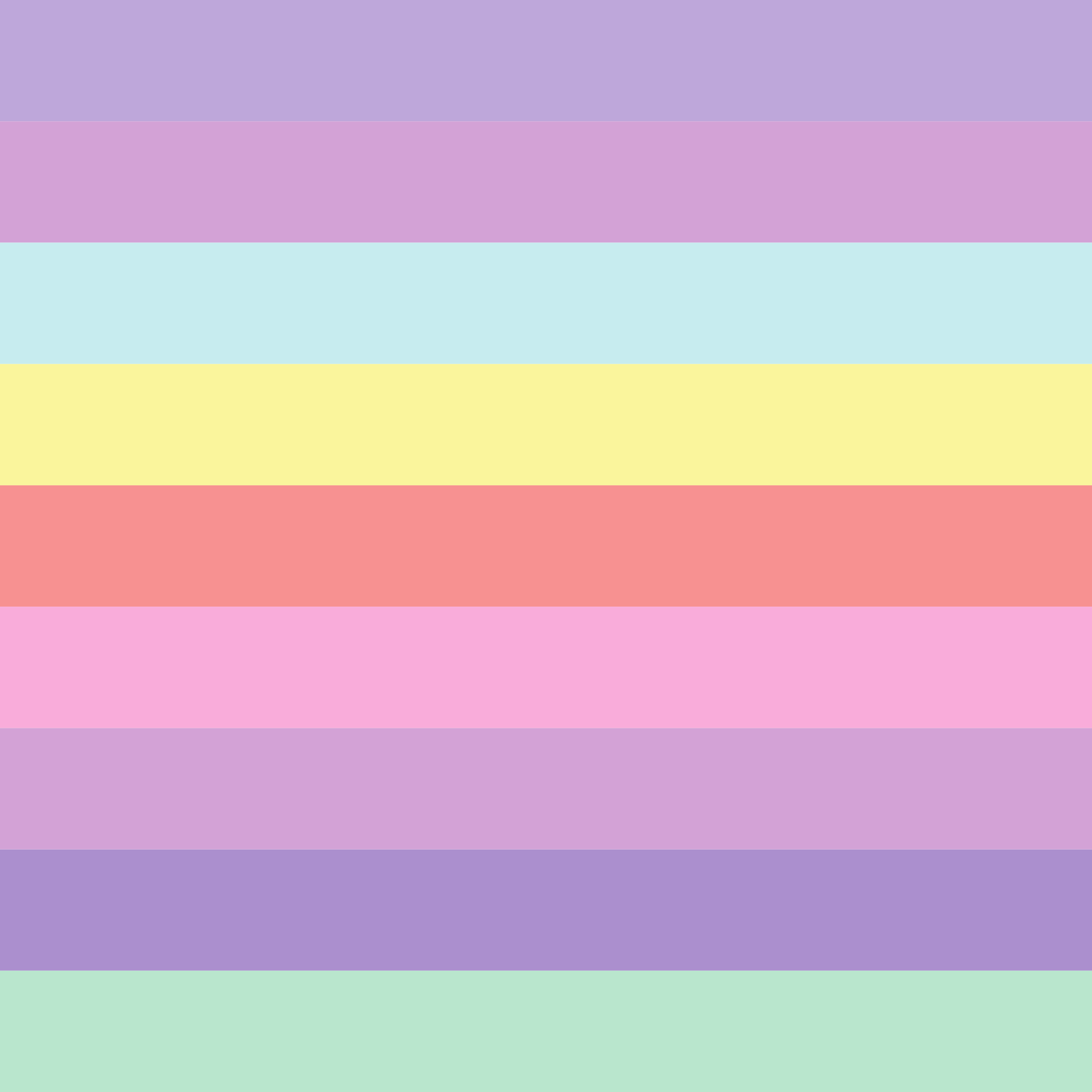 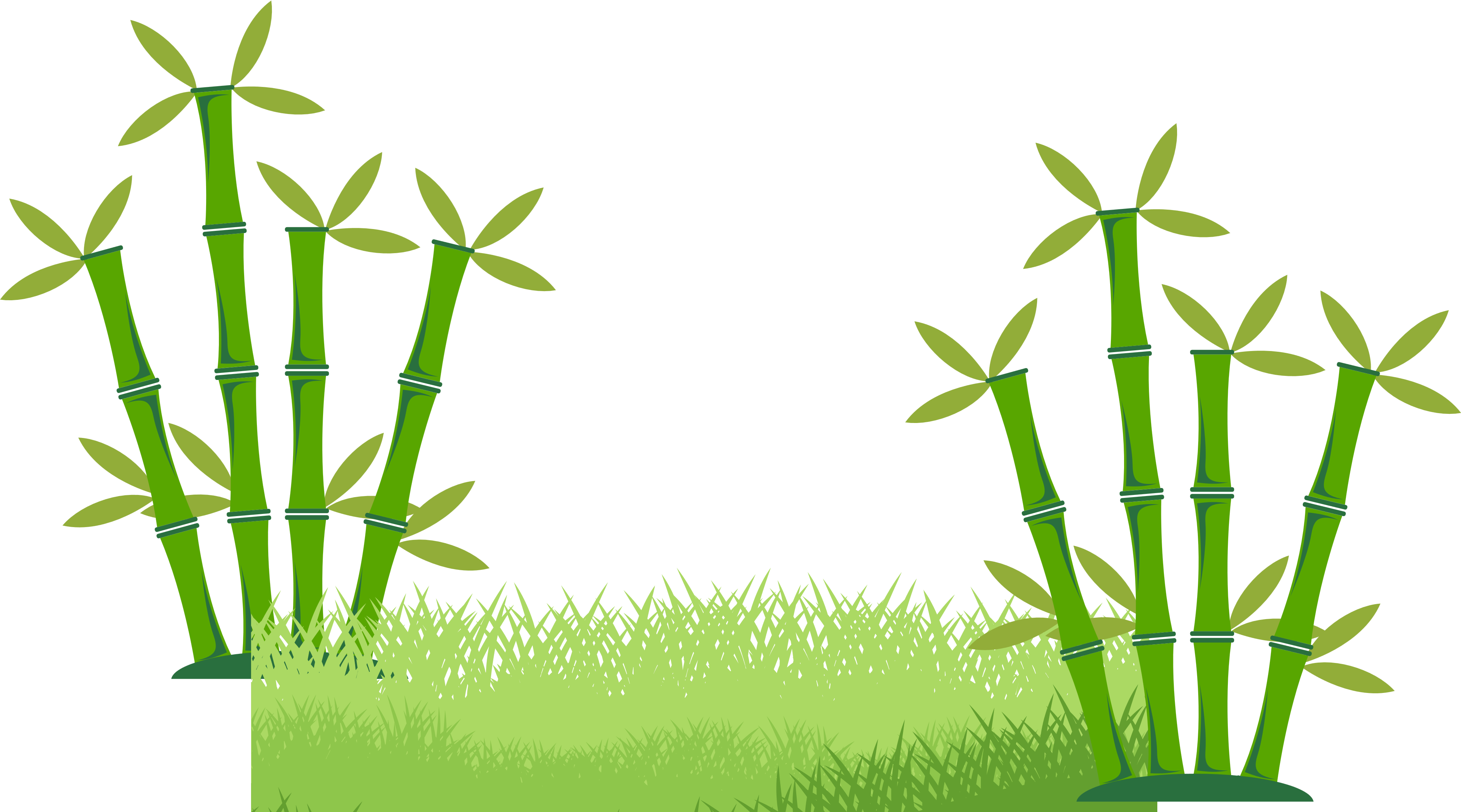 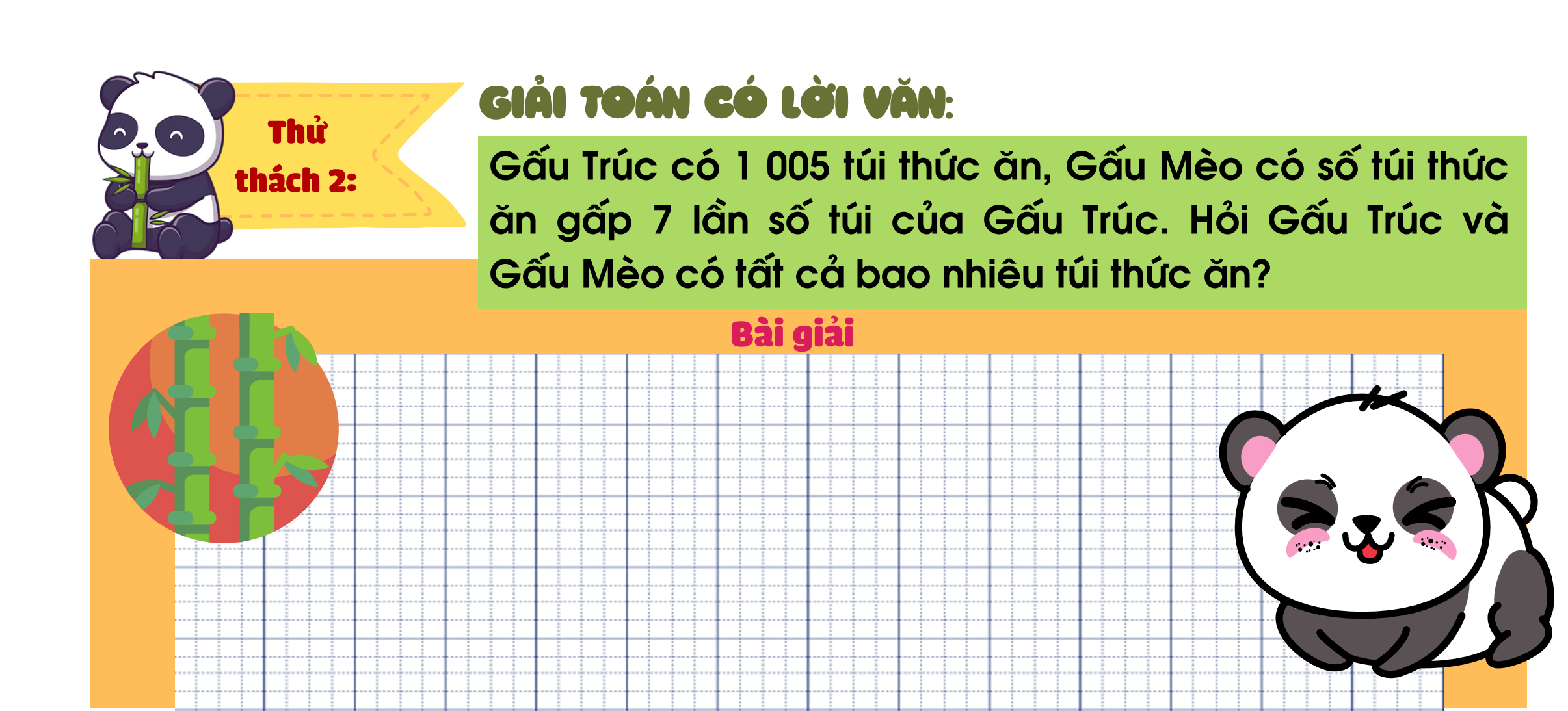 Số túi thức ăn của Gấu Mèo là:
1005 x 7 = 7035 (túi)
Số túi thức ăn của Gấy Trúc, Gấu Mèo là:
7035 + 1005 = 8040 (túi)
Đáp số: 8040 túi lương thực
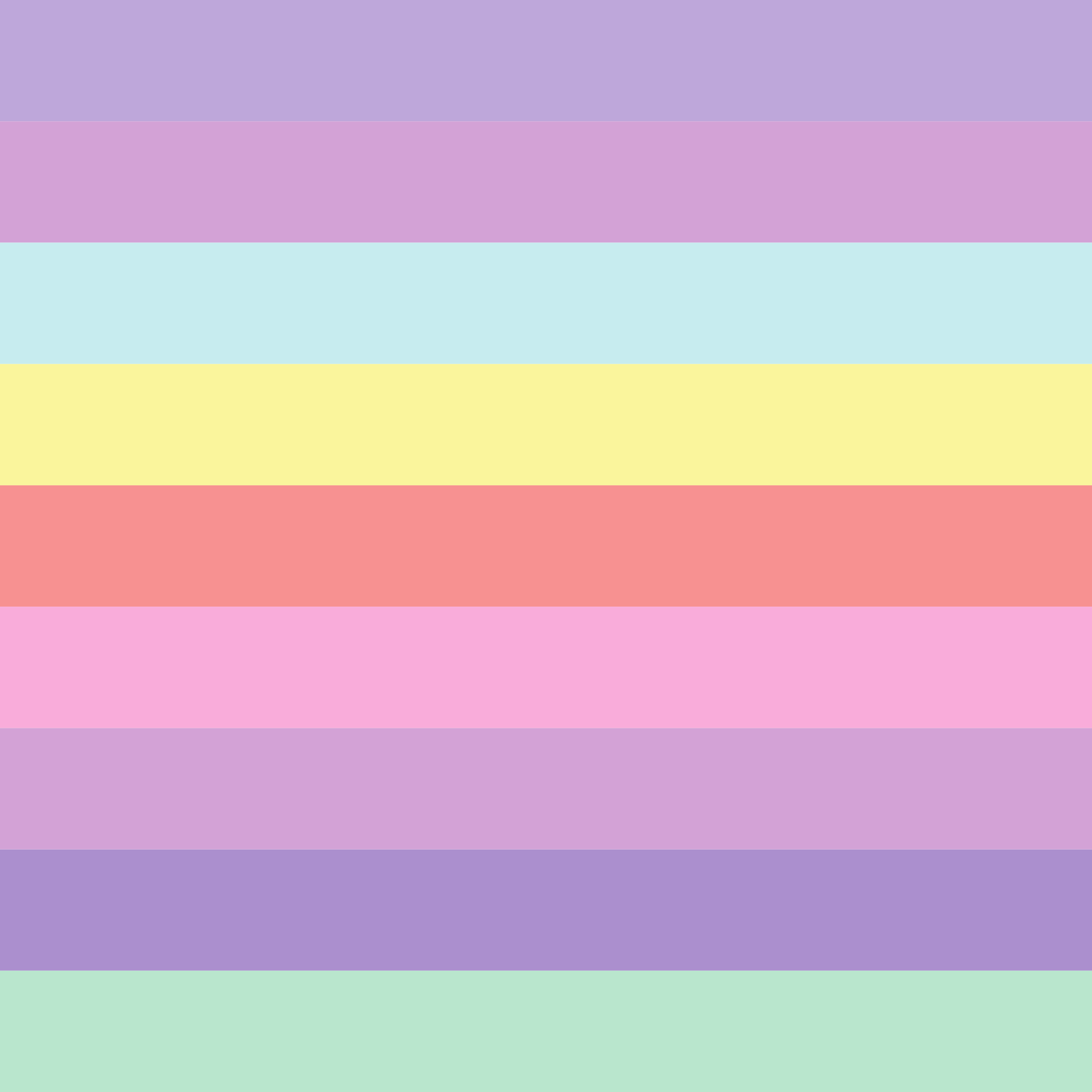 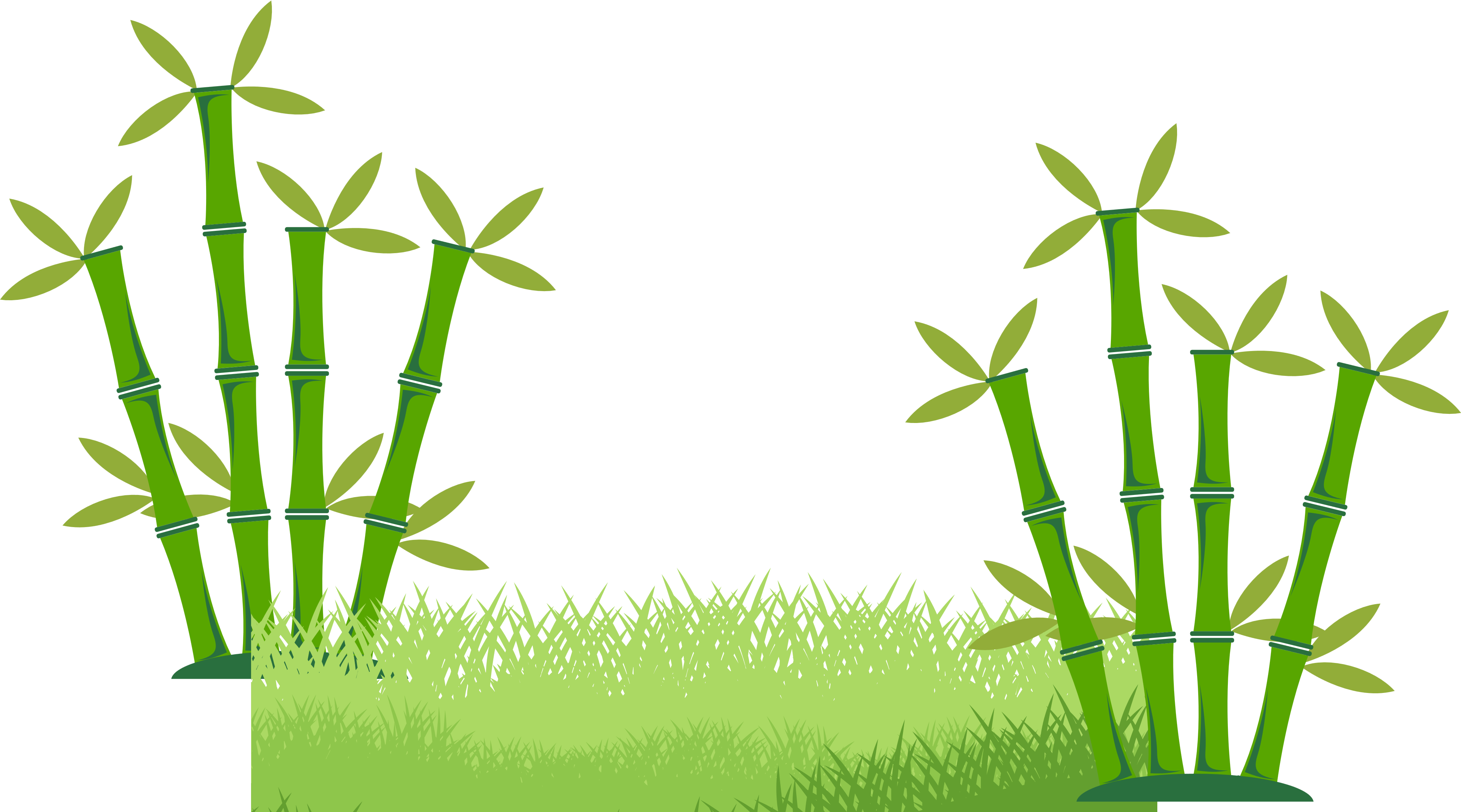 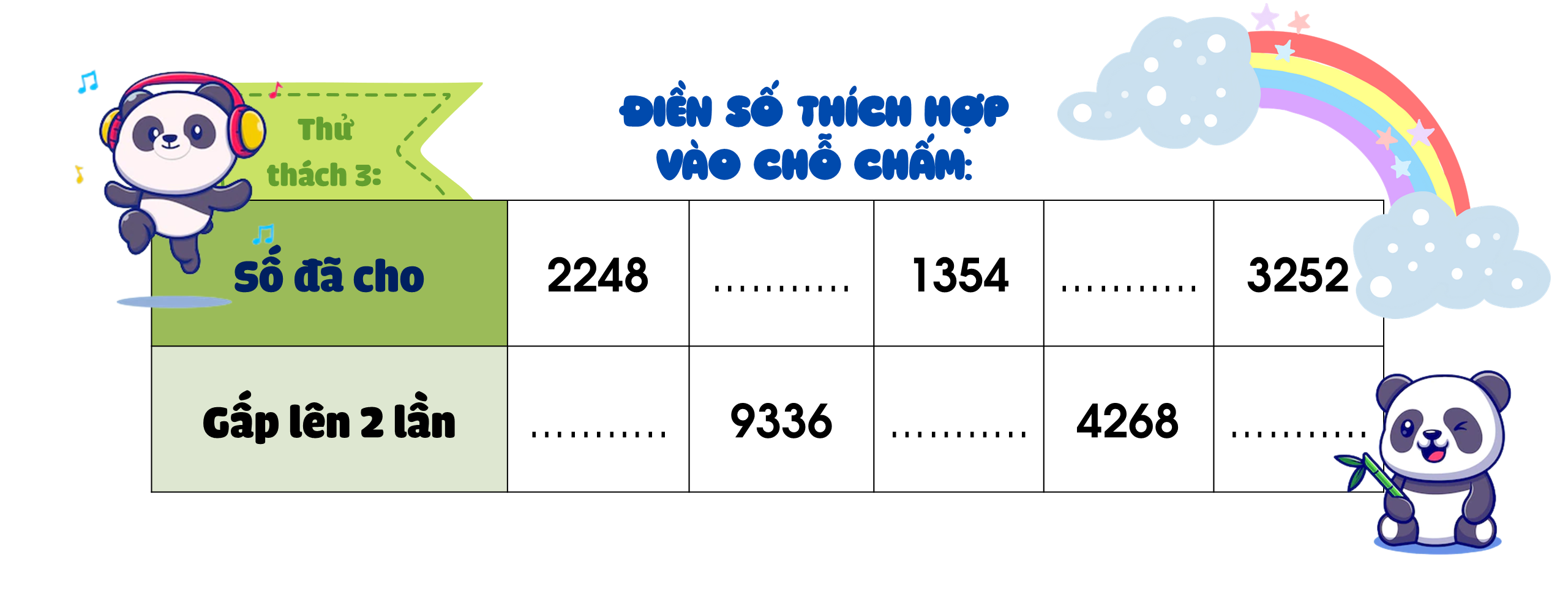 4668
2134
4496
6504
2708
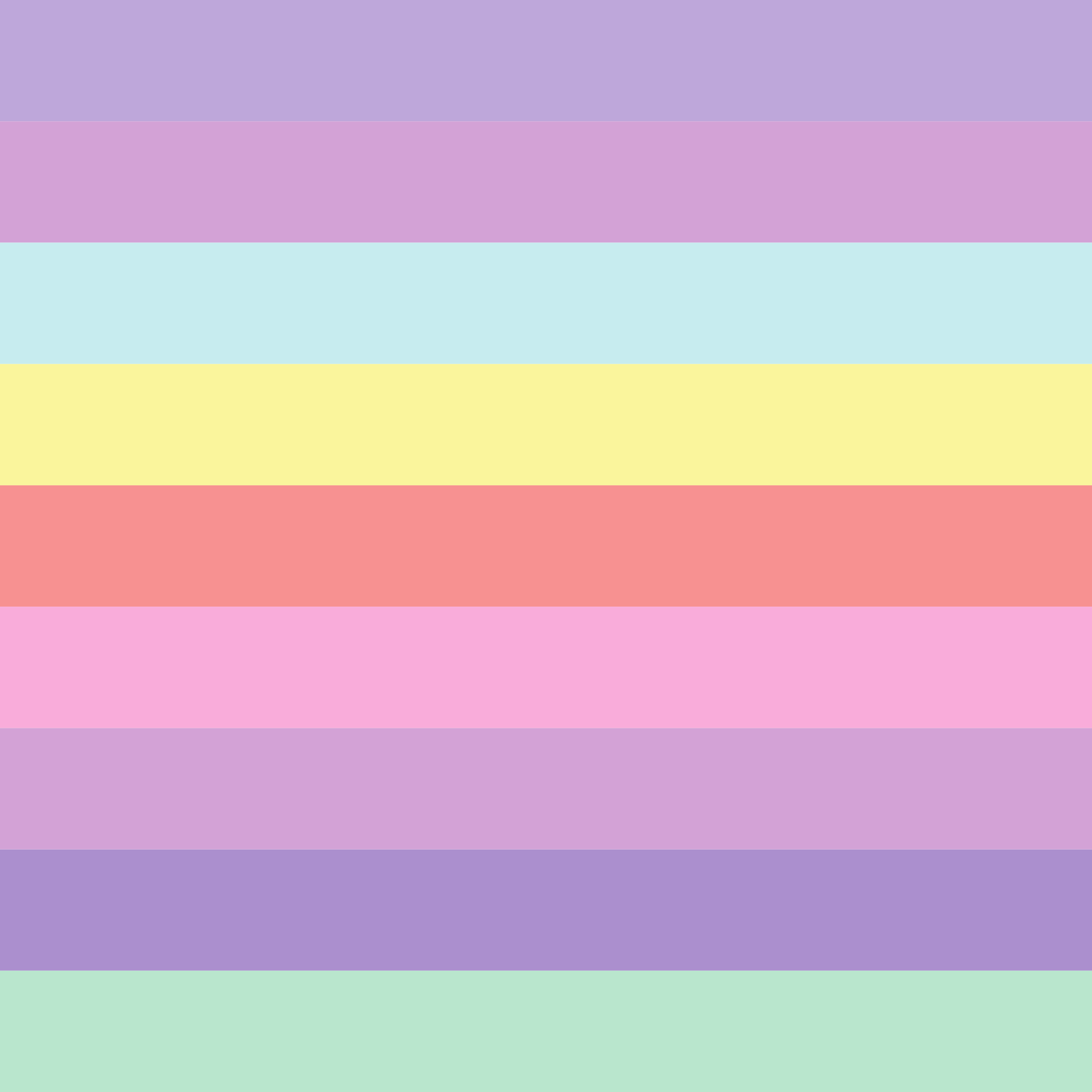 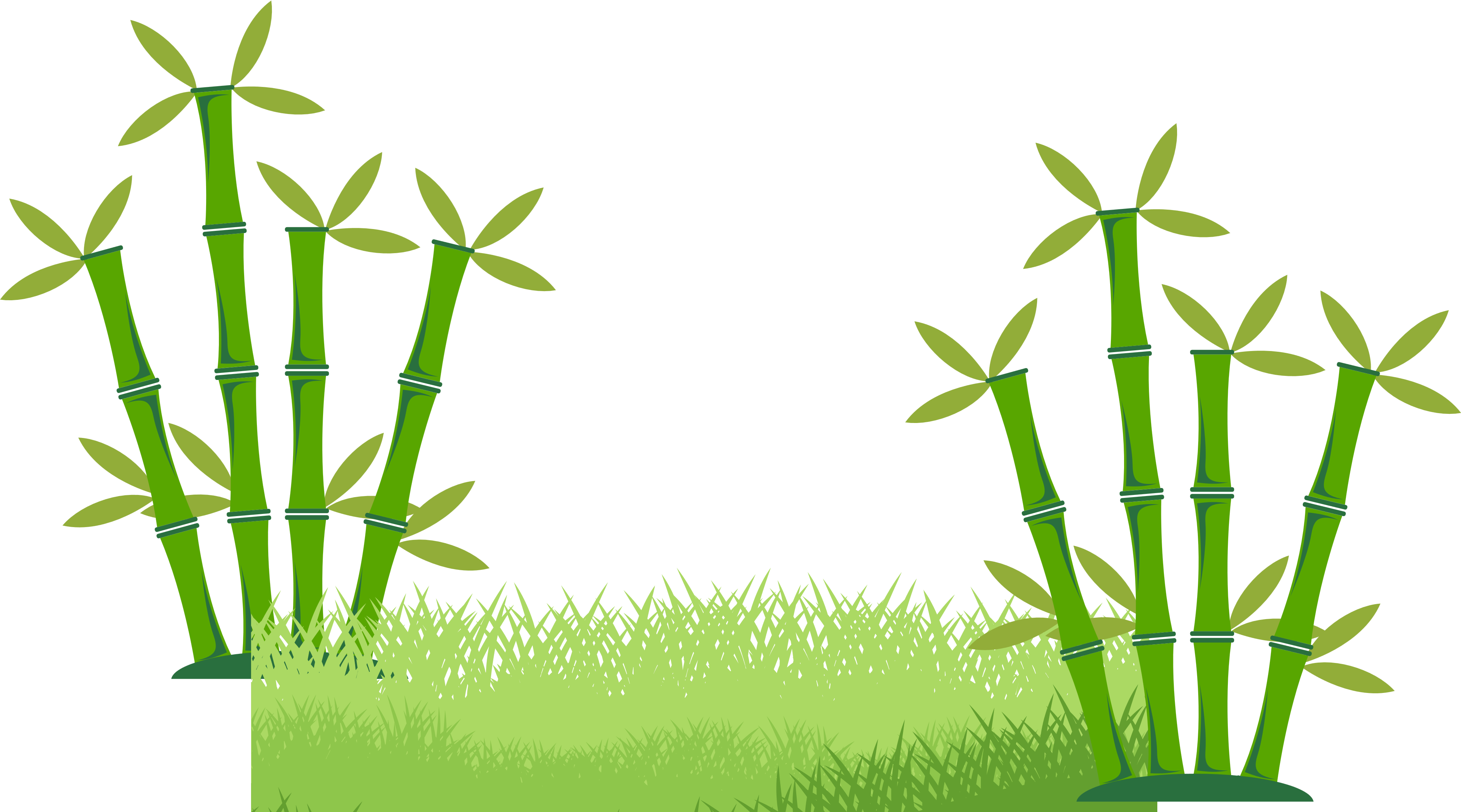 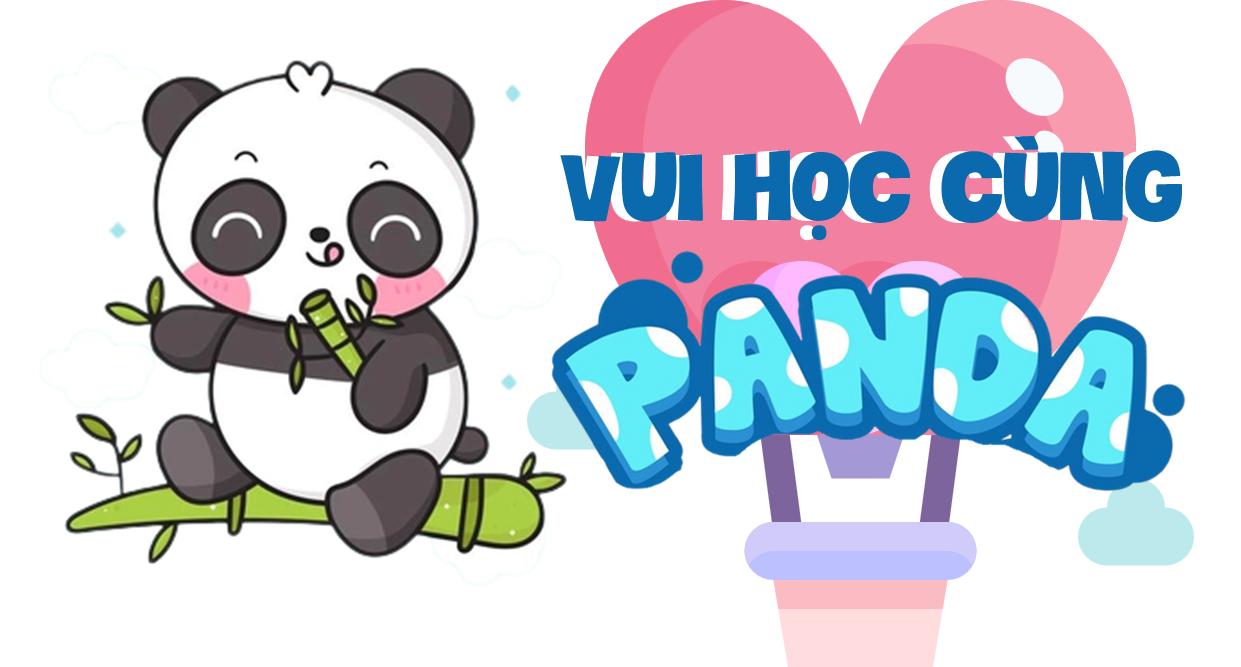 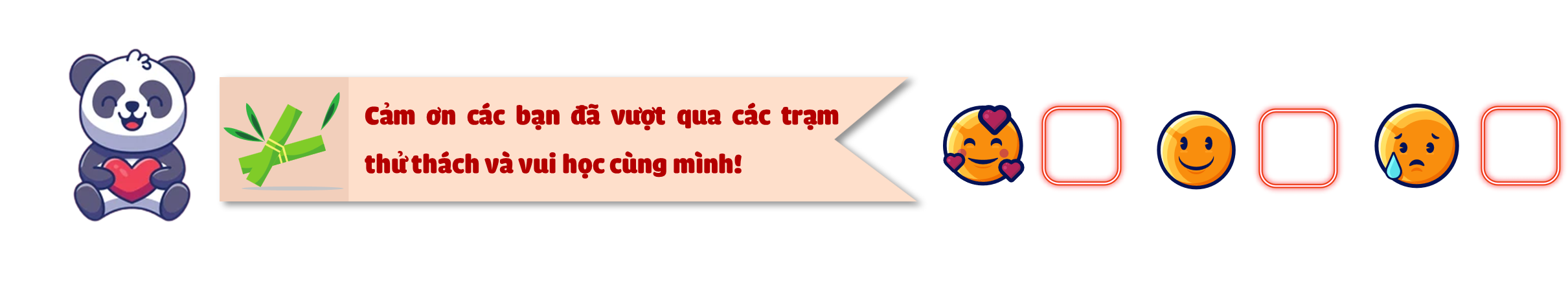